«Комфортная городская среда»дизайн-проект общественной территорииПлощадь Ленина
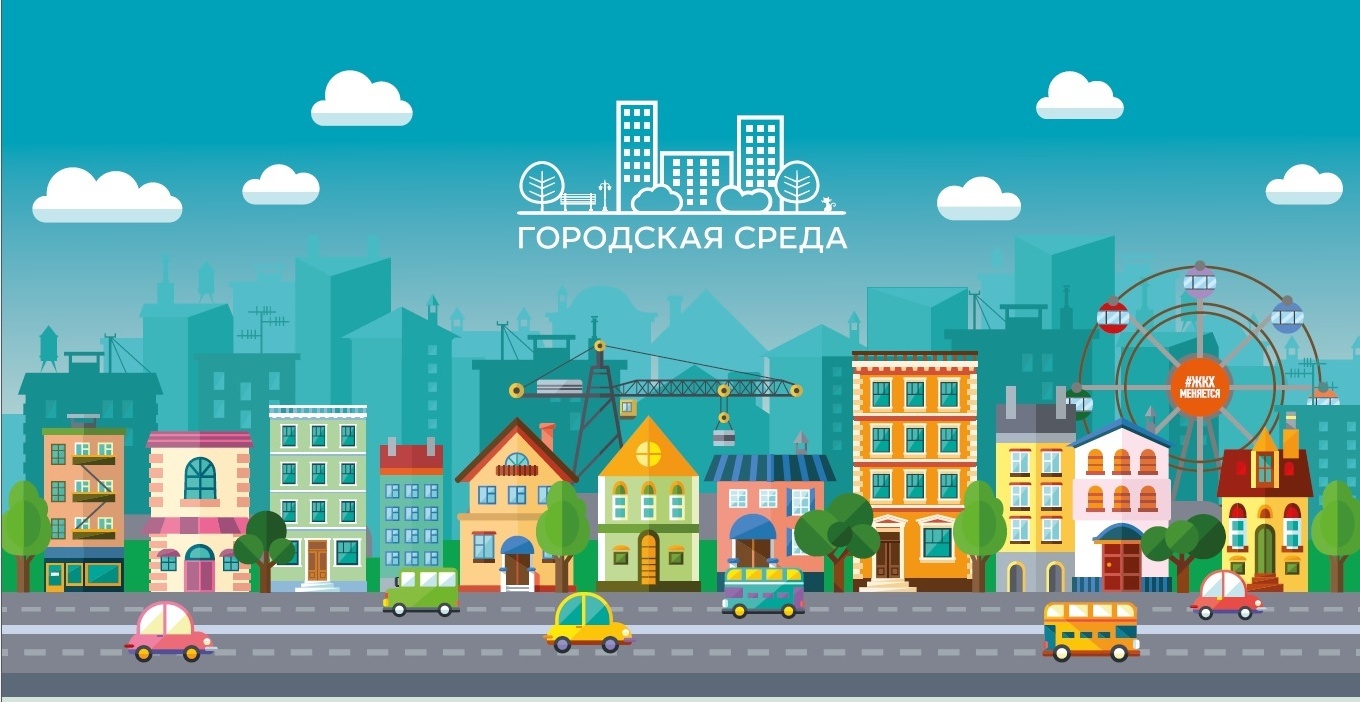 Администрация ГП «Нижний Одес» (пгт. Нижний Одес)
Благоустройство общественной территории включает:
очистка газонов от насаждений, высадка новой травы;
установка топиарии;
приведение в нормативное состояние скамеек, урн и ограждений;
установка декоративной скульптуры «Я люблю Нижний Одес»
Общественная территории до проведения работ по благоустройству
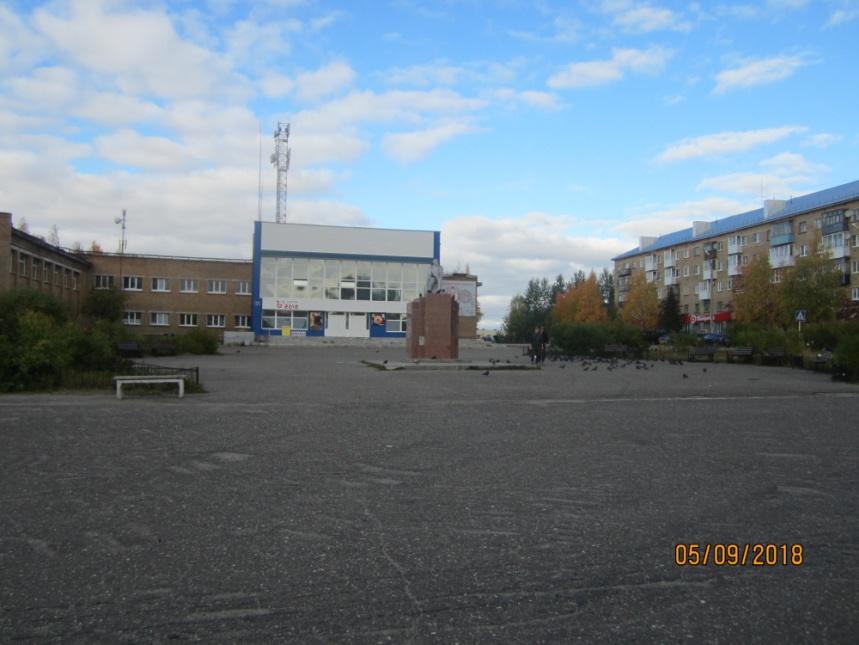 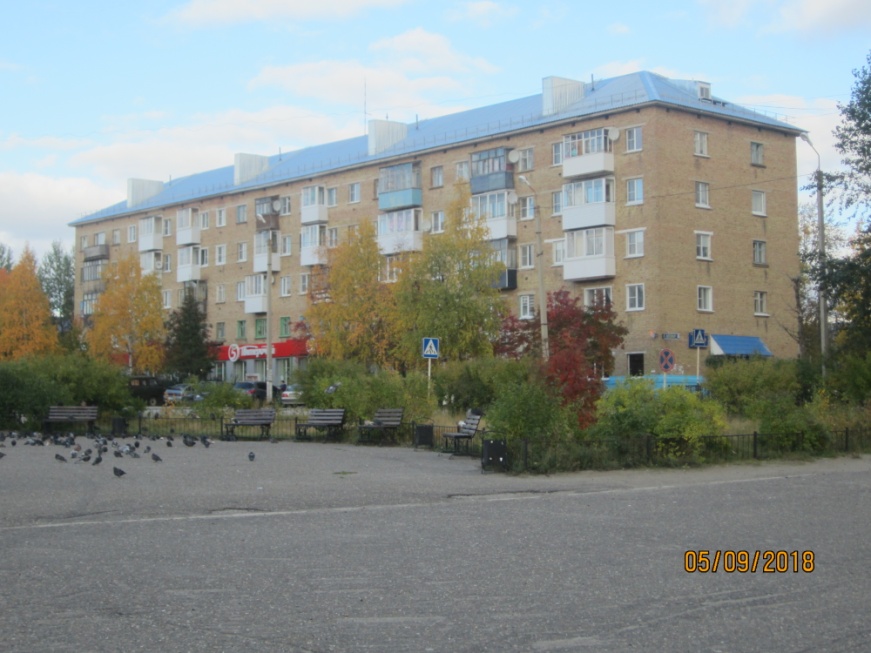 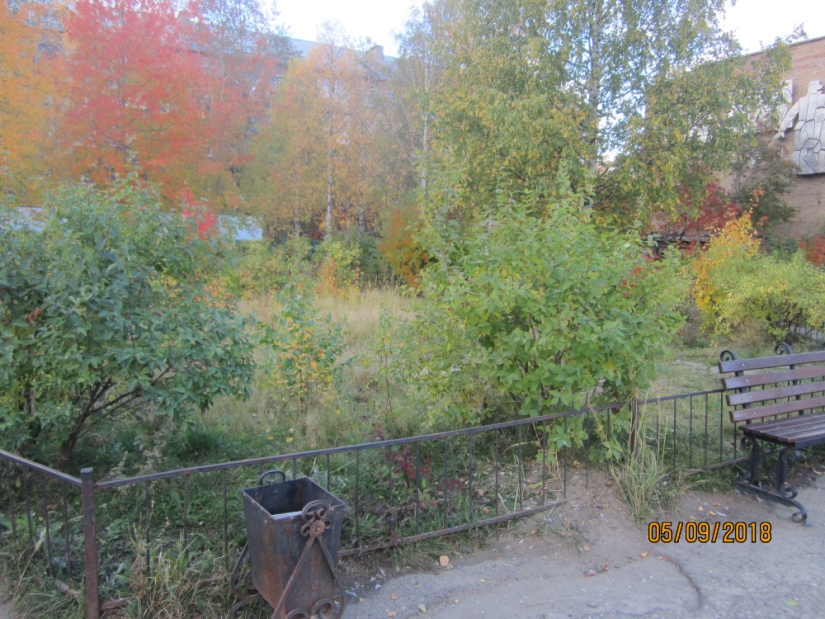 Работы по благоустройству
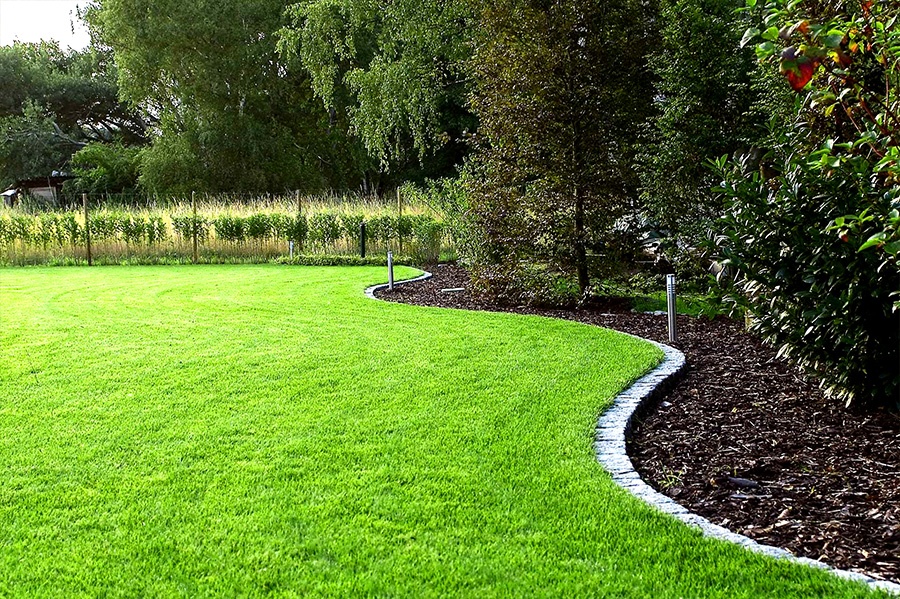 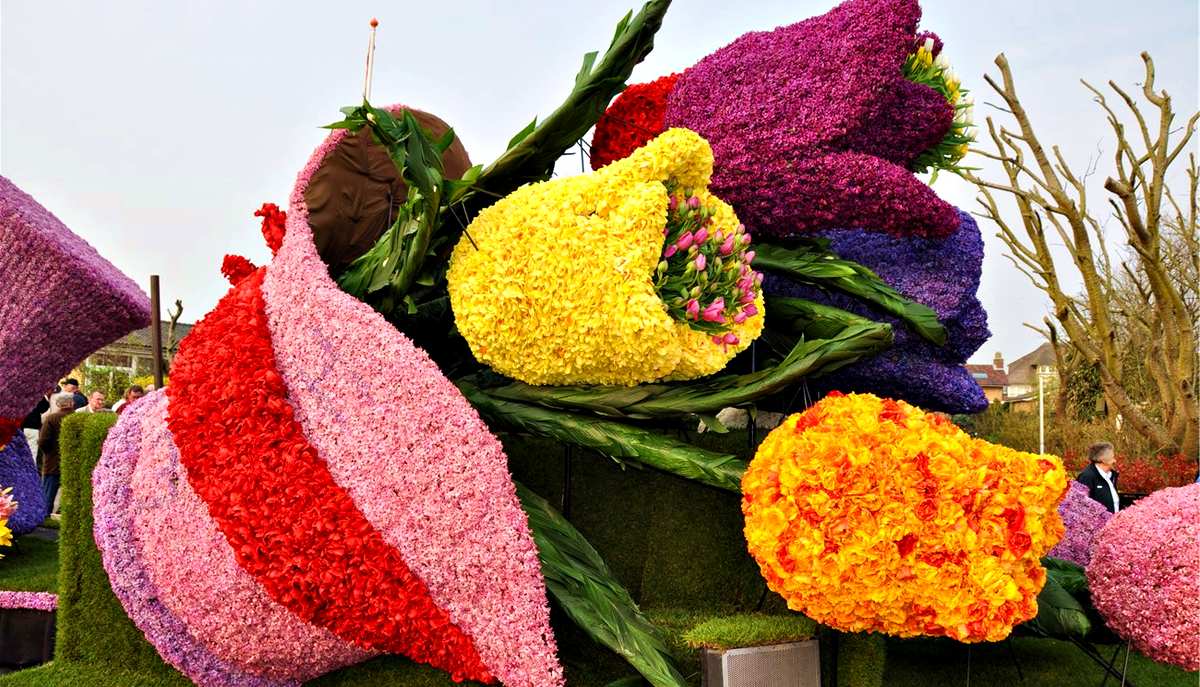 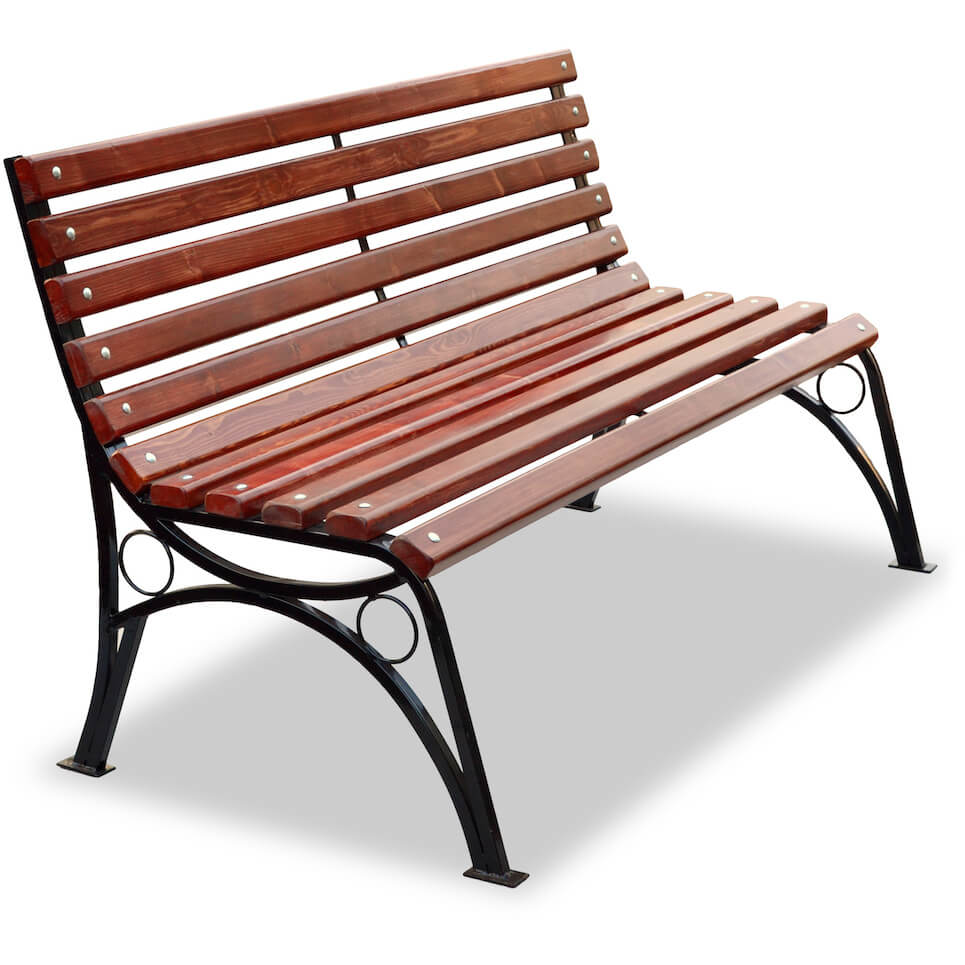 Работы по благоустройству
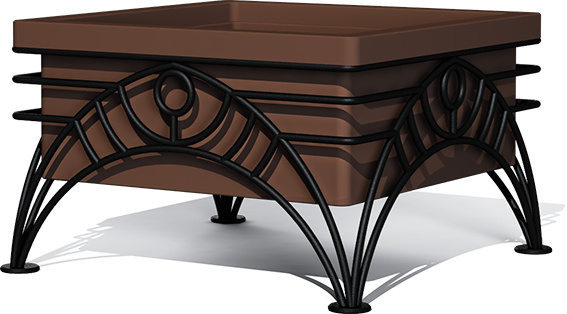 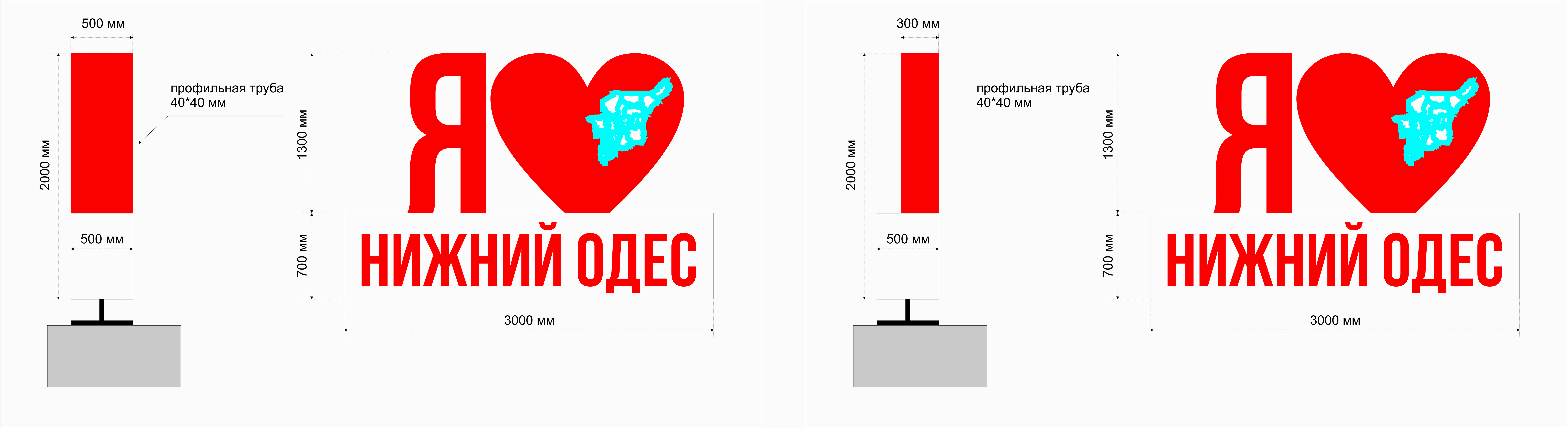 Работы по благоустройству